Problémy gastronomických podniků během (pandemické) krize
SEMINÁRNÍ PRÁCE Na PŘEDMĚT PROSEMINÁŘ K AKADEMICKÝM DOVEDNOSTEM
Klíčová slova: gastronomie, krize podniku, pandemie
Diana Mezuliánková 2021
Téma a cíl práce
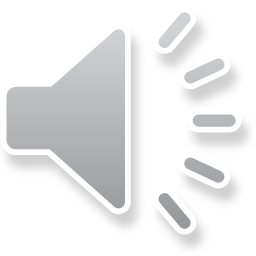 Téma: Již v minulosti se tyto služby dostaly do celostátních či celosvětových krizí, jedna z posledních je krize pandemická, která s gastronomickými podniky významně zamávala. 

Cíl: Cílem práce bylo uvést na povrch krizové momenty, které se během této situace v gastronomii dějí, jaké má krize dopady a jak jim ideálně předejít, či je minimalizovat.
Zároveň bylo cílem poukázat na to, jak krize v gastronomiiovlivňuje nejen podnikatele či majitele, ale i konzumenty a zákazníky a poukázat na to, že obou těchto skupin seproblém velice týká.
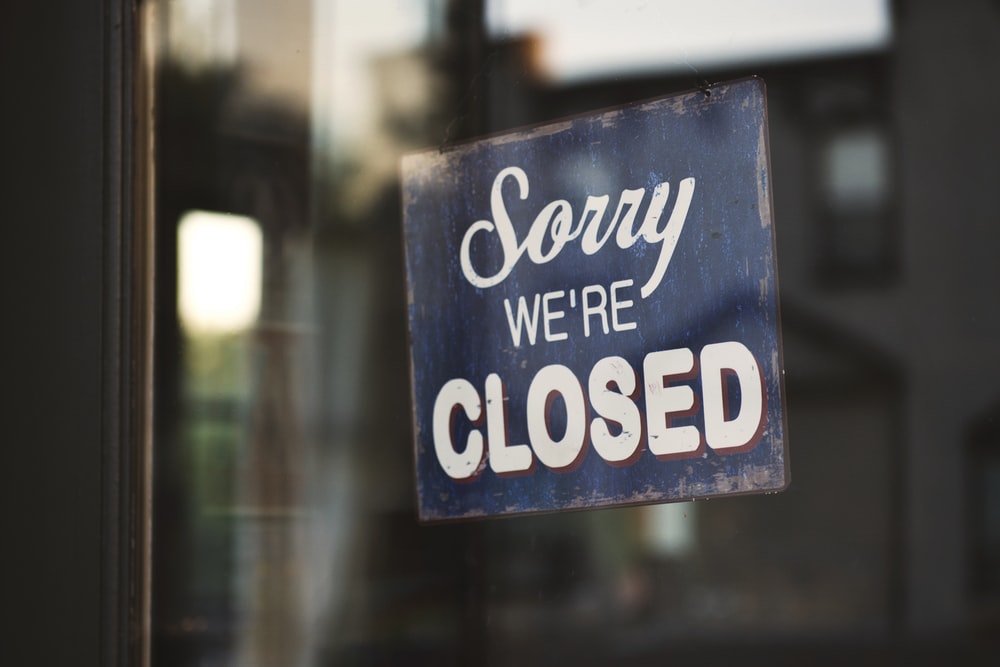 Krizové řízení podniku
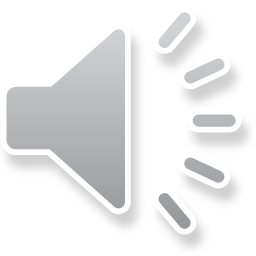 Krizová analýza


Krizový scénář


Platební neschopnost
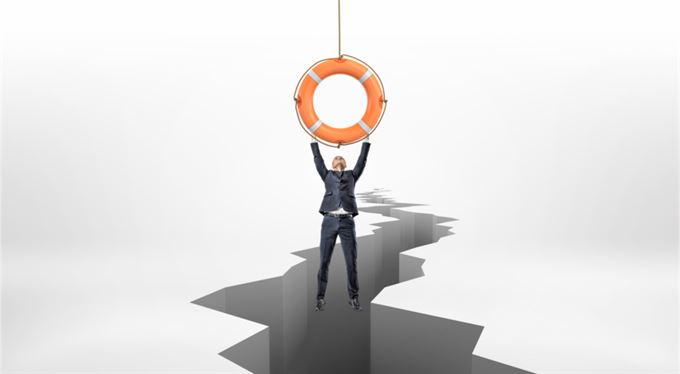 Pandemická krize v gastronomii
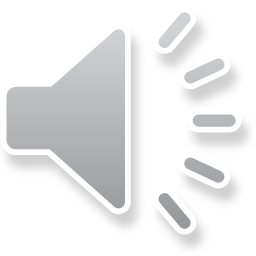 Pěstitelské země


Změna v konzumaci potravin 


Technologie
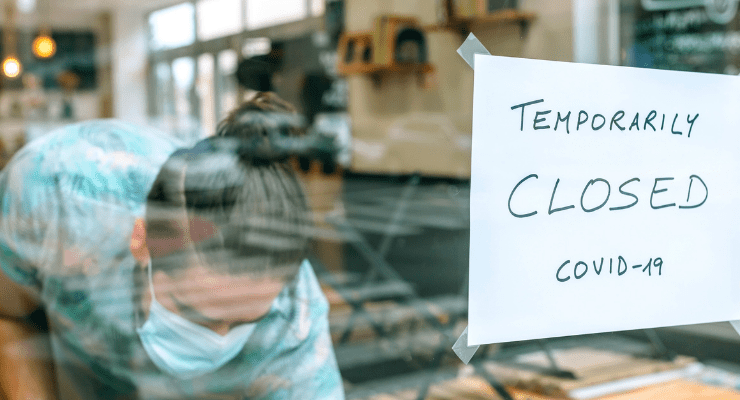 Dotazník, závěr
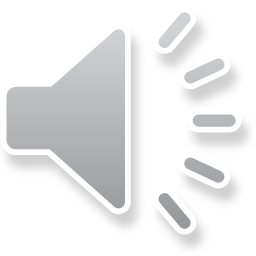 11 lidí

14 otázek

Lidé změny v gastronomii během krize skutečně vnímají a ovlivňují je.
Děkuji za pozornost!
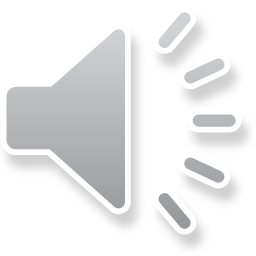 Diana Mezuliánková
11.5.2021
diamez@seznam.cz
Použité zdroje
Obrázky: 
https://www.duplex.cz/cs/duplex-events/sorry-we-are-closed-2/ 
https://www.jsmepartners.cz/blogy/5749-deset-let-od-svetove-financni-krize-jsme-pripraveni
https://www.provozujemeeshop.cz/marketing-pro-restaurace-v-covidove-krizi/

Antušák, E., & Vilášek, J. (2016). Základy teorie krizového managementu. Charles University in Prague, Karolinum Press.
Brewer, P., & Sebby, A. G. (2021). The effect of online restaurant menus on consumers’ purchase intentions during the COVID-19 pandemic. International Journal of Hospitality Management, 94, 102777. (cit. 2020-04-06). Dostupné z: The effect of online restaurant menus on consumers’ purchase intentions during the COVID-19 pandemic – ScienceDirect
Garibaldi, R., & Pozzi, A. (2020). Gastronomy tourism and Covid-19: technologies for overcoming current and future restrictions. Languages, Literatures and Cultures of the University of Bergamo where she is member of the CST-DiathesisLab. Her primary research interests are participatory processes and collaborative mapping to promote territorial regeneration in a sustainable perspective., 45. (cit. 2020-04-06). Dostupné z: RichardsG_tourism_facing_a_pandemic_from_crisis_to_recovery.pdf (buas.nl)
Güney, O. I., & Sangün, L. (2021). How COVID-19 affects individuals' food consumption behaviour: a consumer survey on attitudes and habits in Turkey. British Food Journal. (cit. 2020-04-06). Dostupné z: How COVID-19 affects individuals' food consumption behaviour: a consumer survey on attitudes and habits in Turkey | Emerald Insight
Harms, R., Alfert, C., Cheng, C. F., & Kraus, S. (2021). Effectuation and causation configurations for business model innovation: Addressing COVID-19 in the gastronomy industry. International Journal of Hospitality Management, 102896. (cit. 2020-04-06). Dostupné z: Effectuation and causation configurations for business model innovation: Addressing COVID-19 in the gastronomy industry - ScienceDirect
Chang, H. S., Capuozzo, B., Okumus, B., & Cho, M. (2021). Why cleaning the invisible in restaurants is important during COVID-19: A case study of indoor air quality of an open-kitchen restaurant. International Journal of Hospitality Management, 94, 102854. (cit. 2020-04-06). Dostupné z: Why cleaning the invisible in restaurants is important during COVID-19: A case study of indoor air quality of an open-kitchen restaurant - ScienceDirect
Jia, P., Liu, L., Xie, X., Yuan, C., Chen, H., Guo, B., ... & Yang, S. (2021). Změny stravovacích návyků mezi mladými lidmi v Číně během epidemie COVID-19: Průzkum dopadů COVID-19 na změnu životního stylu (COINLICS). Chuť k jídlu , 158 , 105015. (cit. 2020-04-06). Dostupné z: Changes in dietary patterns among youths in China during COVID-19 epidemic: The COVID-19 impact on lifestyle change survey (COINLICS) - ScienceDirect
Kislingerová, E. (2010). Podnik v časech krize. GRADA Publishing as.
Vargas, R., Fonseca, C., Hareau, G., Ordinola, M., Pradel, W., Robiglio, V., & Suarez, V. (2021). Health crisis and quarantine measures in Peru: Effects on livelihoods of coffee and potato farmers. Agricultural Systems, 187, 103033. (cit. 2020-04-06). Dostupné z: Health crisis and quarantine measures in Peru: Effects on livelihoods of coffee and potato farmers - ScienceDirect
Zuzák, R. (2009). Krizové řízení podniku-2., aktualizované a rozšířené vydání. Grada Publishing as.